Welcome to our class !
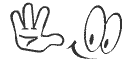 MY HOUSE
2
Unit
LESSON 7: LOOKING BACK & PROJECT
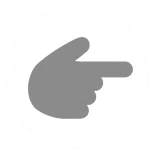 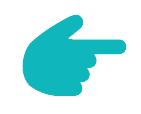 1
Task 1: Fill in the correct group.
TYPES OF HOUSE
ROOMS
FURNITURE
fridge,
flat,
town house,
kitchen,
sink,
bedroom,
country house,
dishwasher,
cupboard,
bathroom,
living room,
stilt house,
cottage,
guest room,
chest of drawers,
hall,
farmhouse,
microwave,
stool,
villa,…
dining room,…
air conditioner, …
PRACTICE
2
Complete the second sentence with the correct possessive form.
1. My teacher has a house next to our house.
Our house is next to my ___________ house.
2. My brother has a TV. 
This is my __________ TV.
3. Elena has a big bookshelf in her bedroom. There’s a big bookshelf in _______ bedroom.
teacher’s
brother’s
Elena’s
PRACTICE
2
Complete the second sentence with the correct possessive form.
4. My grandfather likes the kitchen the best.
The kitchen is my _________ favourite room.

5. My aunt has a daughter, Vy.
I’m ______ cousin.
grandfather’s
Vy’s
PRACTICE
3
Make sentences. Use prepositions of place.
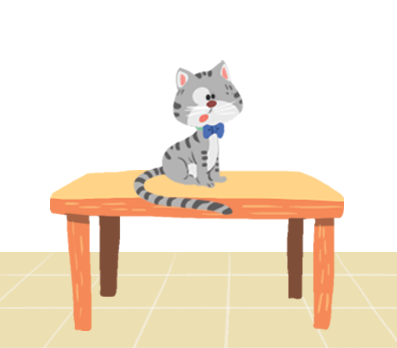 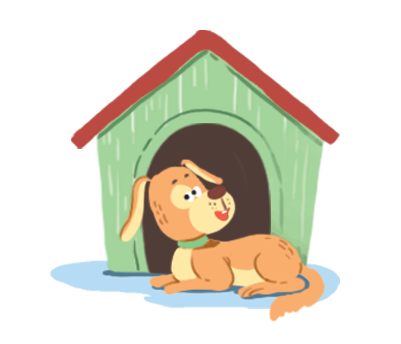 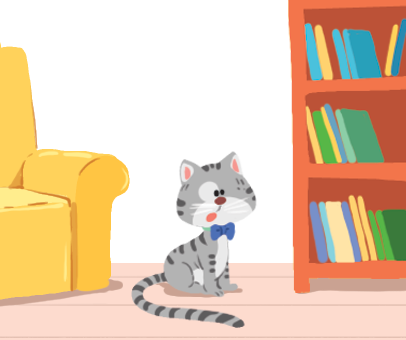 1
2
3
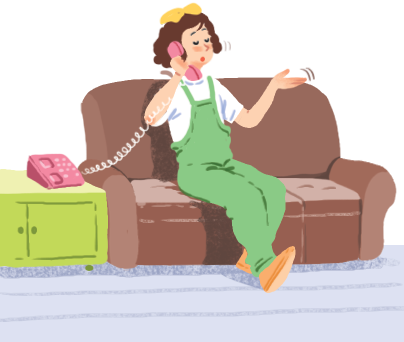 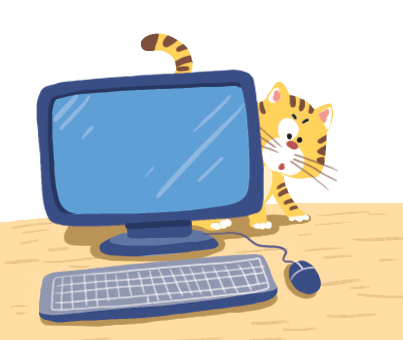 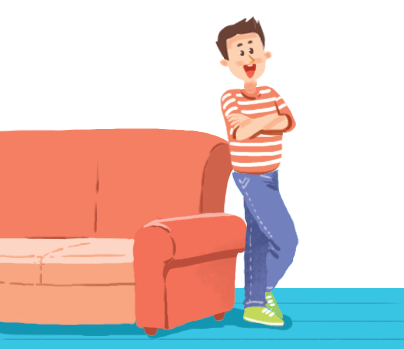 4
5
6
PRACTICE
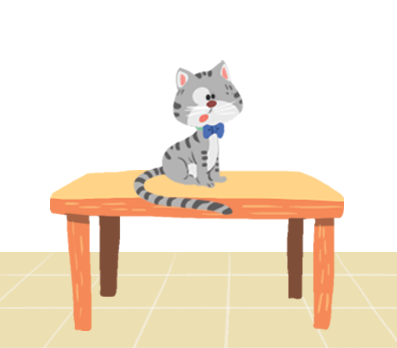 1. The cat _____________.
is on the table
PRACTICE
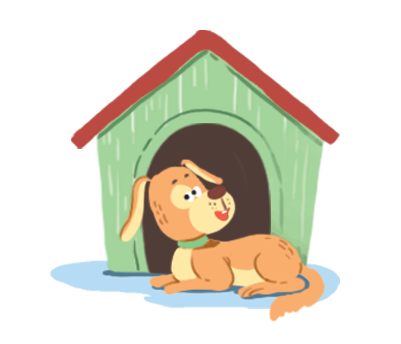 2. The dog _______________________.
is in front of the doghouse
PRACTICE
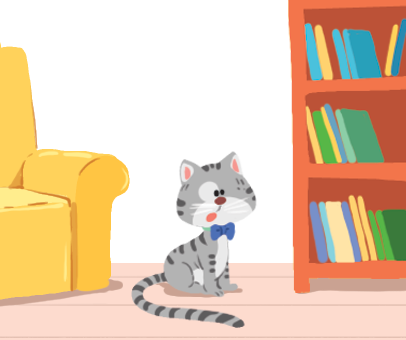 3. The cat ________________________________.
is between the sofa and the bookshelf
PRACTICE
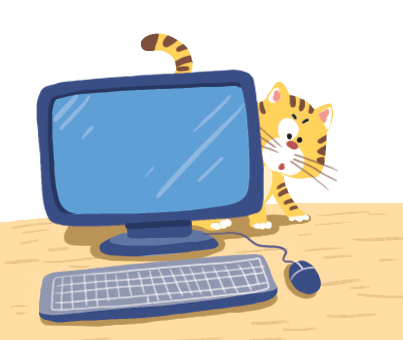 4. The cat ____________________.
is behind the computer
PRACTICE
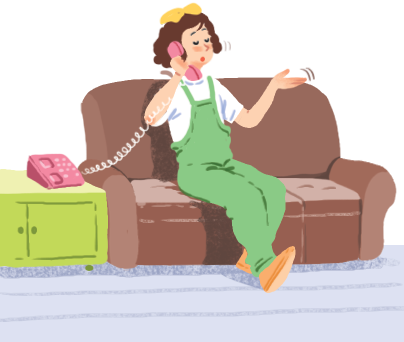 5. The girl _____________.
is on the sofa
PRACTICE
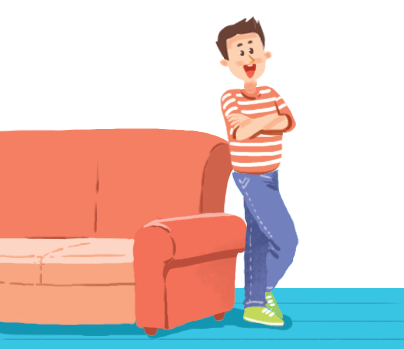 6. The boy ________________.
is next to the sofa
THE PREPOSITIONS OF PLACE
POSSESSIVE CASE
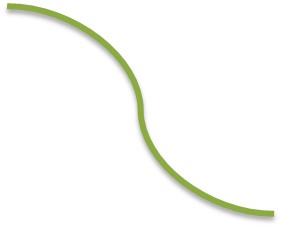 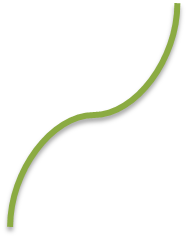 GRAMMAR OF UNIT 2: MY HOUSE
Describe where people or things are
Some prepositions of place: under, in front of, in, on, behind,…
Use ‘s after a proper name
Use ‘s after a singular noun
EX: The girl is next to the sofa.
EX: This is a lamp in Linh’s bedroom
EX: My brother’s shirt is nice.
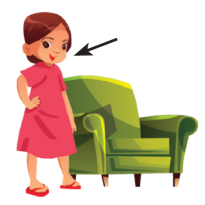 DREAM HOUSE
Present the poster about your dream house:
Introduce your group’s members
Each member from your group take turn to present in front of the class.
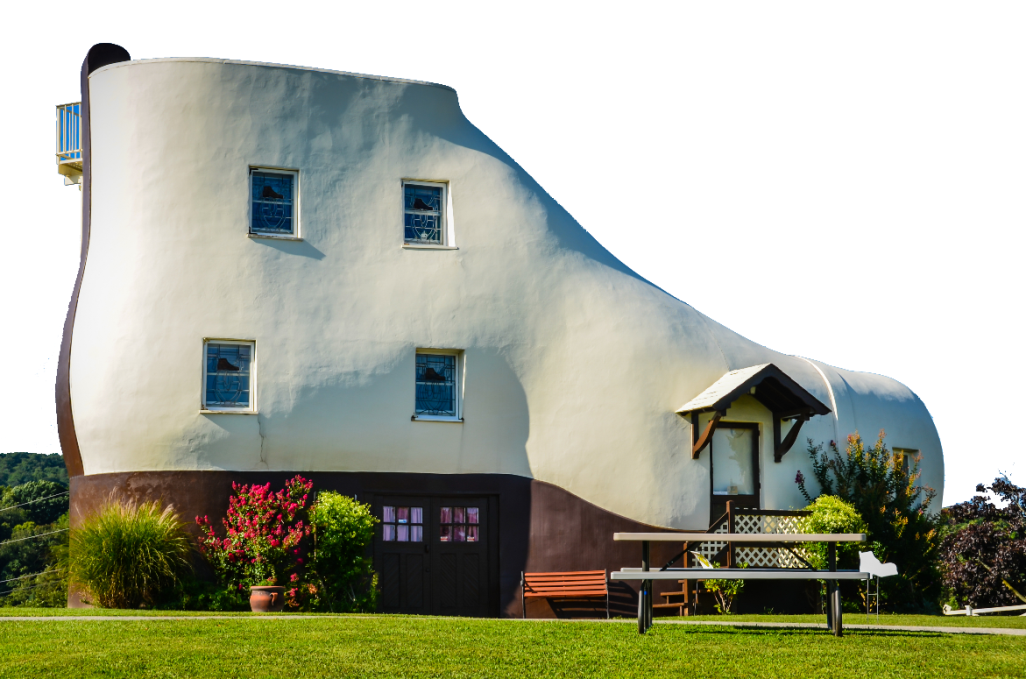 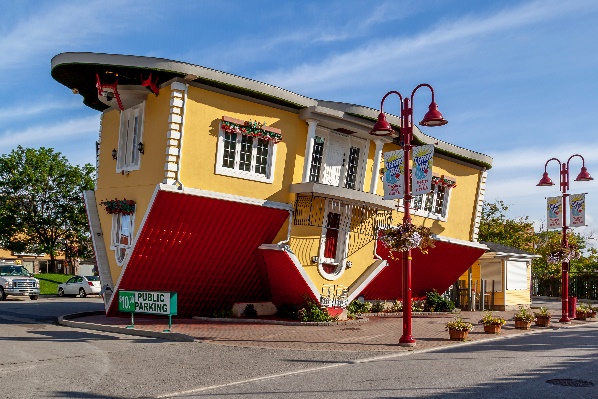 Homework
- Revise the vocabulary related to the topic: My house
- Revise the use of possessive case and preposition of place
- Practise taking about your dream house
- Prepare the next lesson: Unit 3: Lesson 1: Getting started.
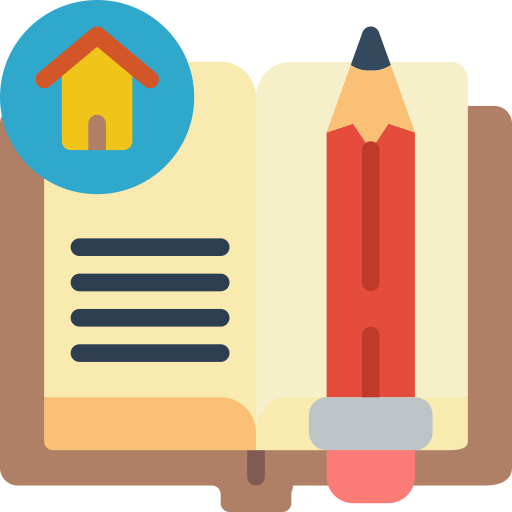 GOOD BYE!
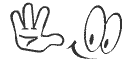 Thank you for your attention